Olfactive Navigation
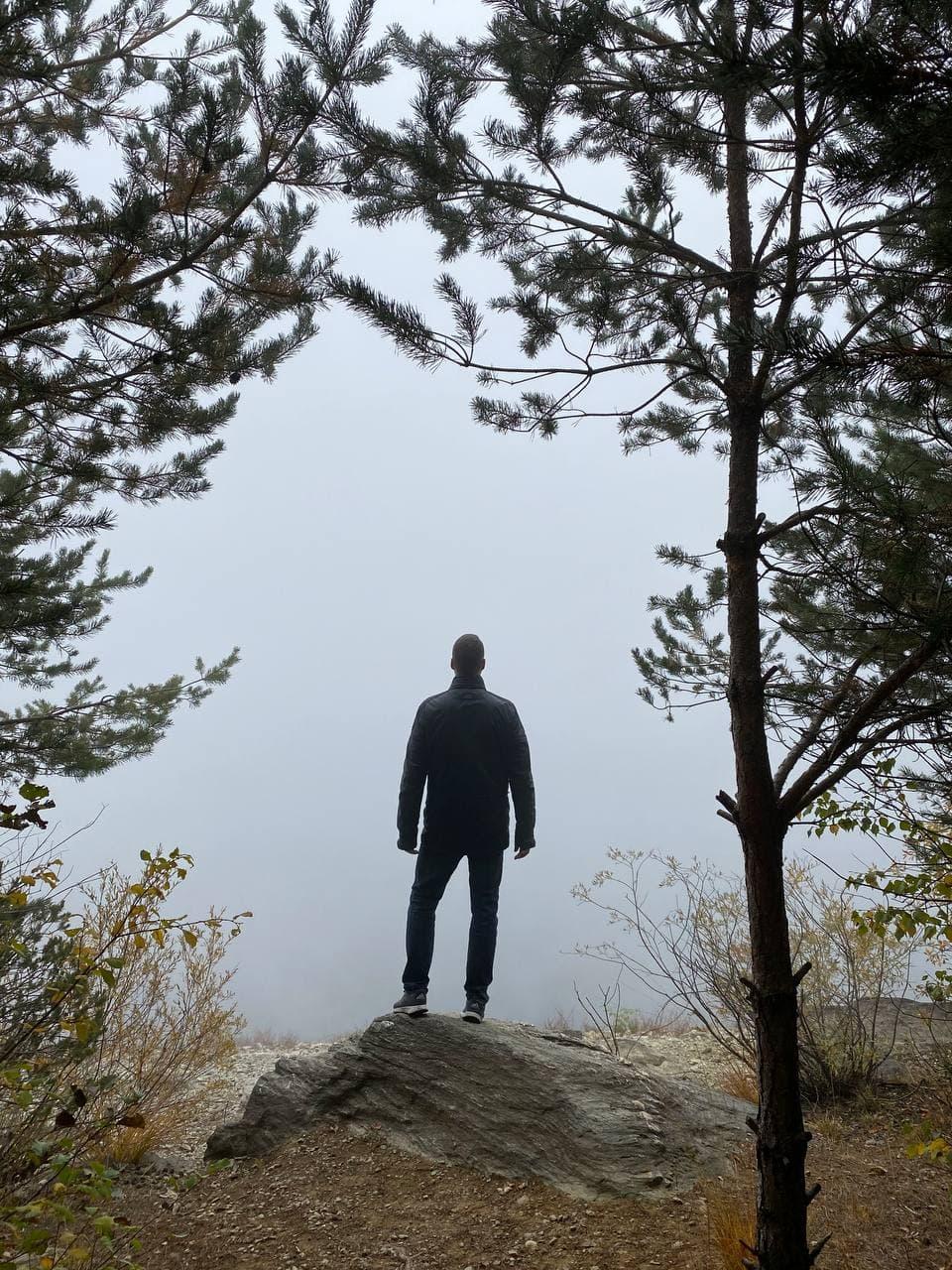 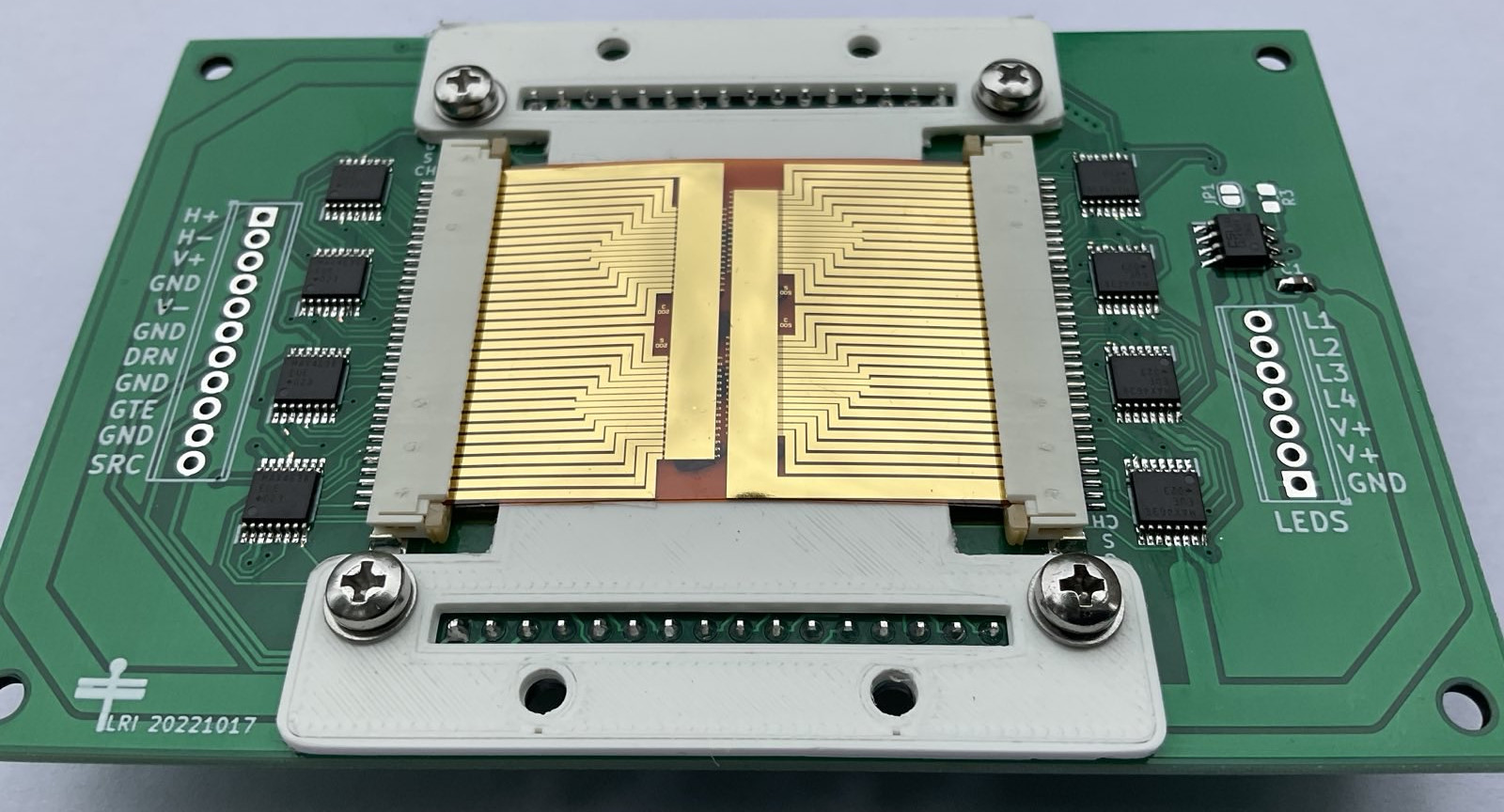 64 channel e-Nose
Leif Riemenschneider
Nanomaterial based e-Noses detect smell.
Neural networks translate data into steering commands
Enabling robots to navigate in the environment using the sense of smell
The robot follows an odor  on the red rope using the two e-Noses that are  attached to the front of the robot